Thursday May 21, 2015Mr. Goblirsch – American Government
OBJECTIVE – Students Will Be Able To – SWBAT:
 - Analyze a civil liberties issue in the California State University system currently being criticized.

AGENDA:
WARM-UP: State Law Journal
ARTICLE: Current Events – Cal State Ban
*WORKSHEET: CA State Legislature & Executive – DUE TODAY
***EXTRA CREDIT OPPORTUNITY – 
See me about a Naturalization Interview***
*****FINAL PROJECTS DUE MAY 22 – THIS TOMORROW*****

State Law Journal WARM-UP: (Follow the directions below)
	***5 minutes***
Write a paragraph journal entry on the topic below.
In the state of California, voters have the ability to directly participate in the law-making process through the initiative.  Think about the saying, “There ought to be a law …”  Complete this saying with a law you think the state of California should pass and why.
CURRENT EVENTS:Cal State Ban
MISSING PARAGRAPH AT THE TOP OF PAGE 2.

Although students who run for leadership roles “cannot be required to sign a State of Faith, nothing in CSU’s policy prohibits members or others from asking the candidate about their faith or beliefs,” according to the chancellor’s office. Thank goodness for small wonders. Students in, say, the Jewish group are still allowed to talk about Judaism.
CURRENT EVENTS:Cal State Ban
AFTER READING THE ARTICLE.  WORK WITH YOUR PARTNER TO ANSWER THE QUESTIONS BELOW ON A SEPARATE PIECE OF PAPER.

Why do you think California State University adopted its policy requiring open membership in groups?

If clubs cannot control their membership, what happens?  How does this affect the purpose for which they were formed?

Why do you think CSU created an exception for honor societies keeping out D students, but not for other clubs?

“It’s born of a well-intended desire to weed out discrimination.”  What, if anything, makes some discrimination right/OK and other discrimination wrong/not OK?  Is it worse for rules to allow bad discrimination or to prevent good discrimination?  Explain.
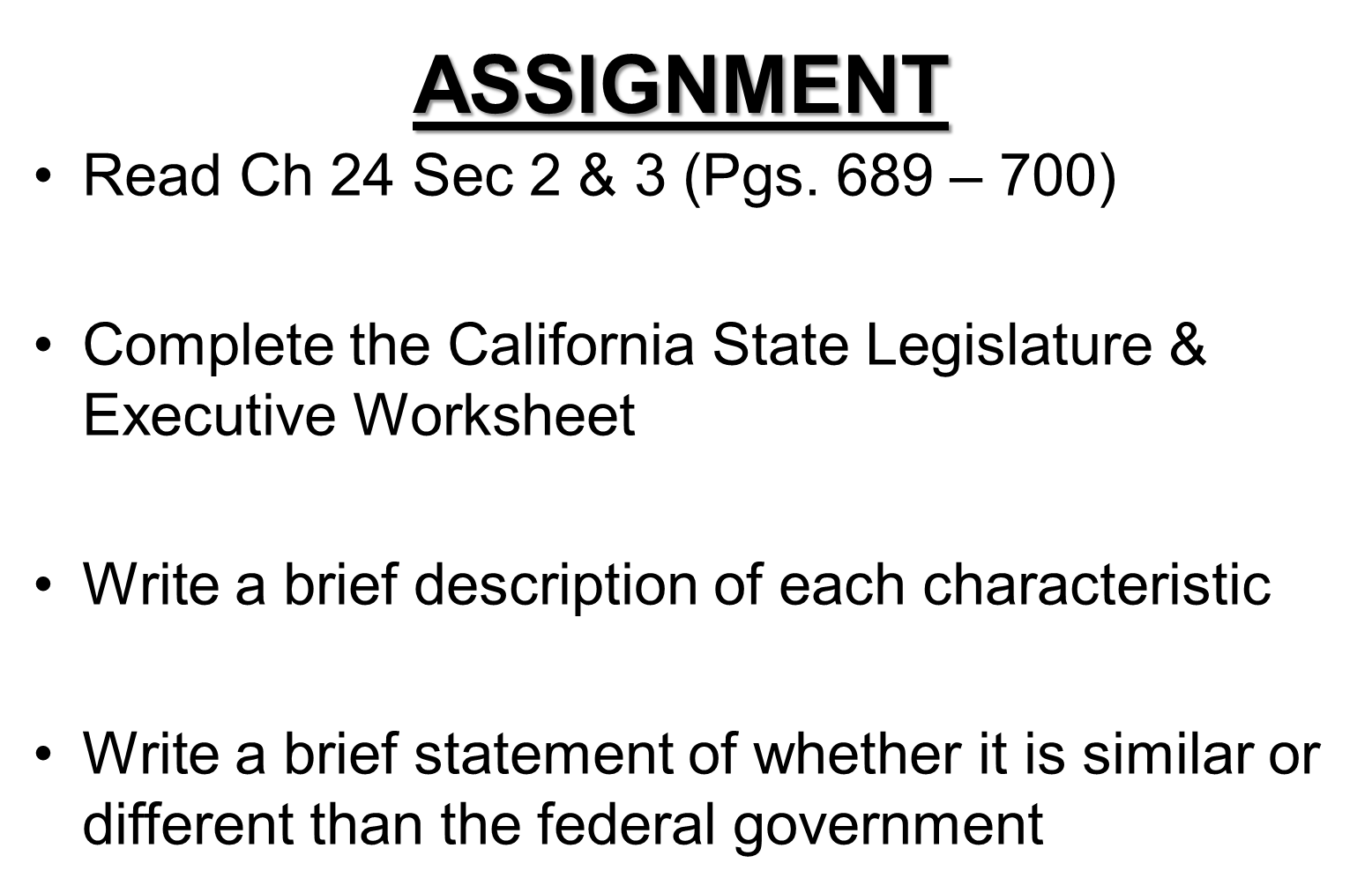 WAR SCOREBOARD
WAR SCOREBOARD
WAR SCOREBOARD
CALIFORNIA STATE LEGISLATURE
CALIFORNIA STATE EXECUTIVE